Welcome to Owls
Kestrels’ Staff
Matthew Burn			Natalie Lampard

Sarah Bryan

Stacy Birmingham

Emma Spencer
Areas of Learning and Development
THE PRIME AREAS: 
• communication and language 
• physical development 
• personal, social and emotional development 

THE SPECIFIC AREAS: 
• literacy 
• mathematics 
• understanding the world 
• expressive arts and design 
Please see the curriculum letter for more details about what the children will be covering in each subject.
Rewards and Sanctions
Rewards:
Sanctions:
Dojo Points
Rainbow
Special Mention
Let Your Light Shine Certificate
Behaviour management focuses on positive encouragement and understanding


Verbal Warning
Loss of privilege
Homework
Homework tasks will be set weekly (Thursday to Thursday) 
on Microsoft Teams:

1. Daily reading
2. Weekly Dig1t game (mental arithmetic)

• Reading book(s) and Reading Records will be checked every day in school. 
 The expectation is that all children should read at home every day (Monday to Friday).
• The maths game should be played at home a couple of times during the week.

Further tasks from later on in the term:
• Word tin with High Frequency Words
• Maths passports
Homework
• Please ensure your child is reading daily at home and the reading record is filled in every day: date, title, pages read and any comments. 
• It is expected that homework is always completed and handed in on time (except in special circumstances).
• If children are having some difficulties with homework, we will be more than happy to go over it again with them.
• If there is a reason homework couldn’t be completed, please email the teacher and make them aware.
PE
The class will have two PE lessons per week.This term, P.E. will take place on Tuesday afternoon (indoor) and Wednesday afternoon (sports).

PE Kit
T shirt with school logo or plain white T shirt
Royal blue or navy shorts
Trainers or plimsolls
Royal blue or navy sweatshirt and jogging bottoms
Uniform
At Frieth, we believe that the school uniform contributes to our school ethos and instils a sense of belonging to the school. We ask our children to take pride in their appearance and to look smart in school.

School sweatshirt / plain royal blue cardigan / jumper
White or pale blue polo shirt
Black or grey skirt or trousers
White, grey or black socks / black tights
Fleece for outdoor wear (optional)
Black low heeled shoes / sandals without open toes.  Sling backs are not allowed.
In the summer, some pupils choose to wear a royal blue and white checked dress or shorts
Food
All Early Years and Key Stage 1 children are entitled to a free school 
meal each day. 

Packed lunches should support our school’s healthy eating policy. 

Please be aware that our school is a ‘nut free’ zone which means that all 
types of nuts are not permitted.

FIZZY DRINKS are not allowed in school lunches or water bottles.

Children will receive a FREE PIECE OF FRUIT/VEGETABLE during the morning. 

Free milk scheme (up to 5) – please liaise with the school office to order your child’s free milk.
Links to the Church
At Frieth, we have Collective worship every day. This takes place during assemblies on Mondays, Tuesdays and Fridays, and in class on Wednesdays and Thursdays.

Our Vision is ‘Let your Light Shine’
Our vision encourages our children to show the world how wonderful they are, in both the good character and values they display and in their unique qualities and talents.
Communication
It is very important that the children feel they can talk to their teachers if they have a worry.

If parents or carers have any concerns, please come and see us at the end of the school day or send a short email.
Tapestry
At Frieth we use an online learning journal called Tapestry to record photos, 
observations and comments, in line with the EYFS curriculum, to build up a 
record of your child’s experiences during their time with us. 

This system allows us to work with parents and carers to share information and record some of the children’s play and learning inside and outside the 
classroom.

Tapestry allows us to share some of these observations and moments with you. The Tapestry app can be downloaded to smartphones and i-pads which gives parents easy access to their child’s learning journal and also allows parents to upload their own pictures to contribute to the children’s learning record.

Please make sure you have signed up by following the email link sent to you.
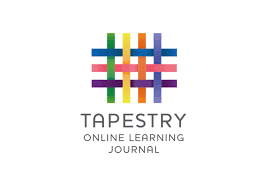 Any Questions?